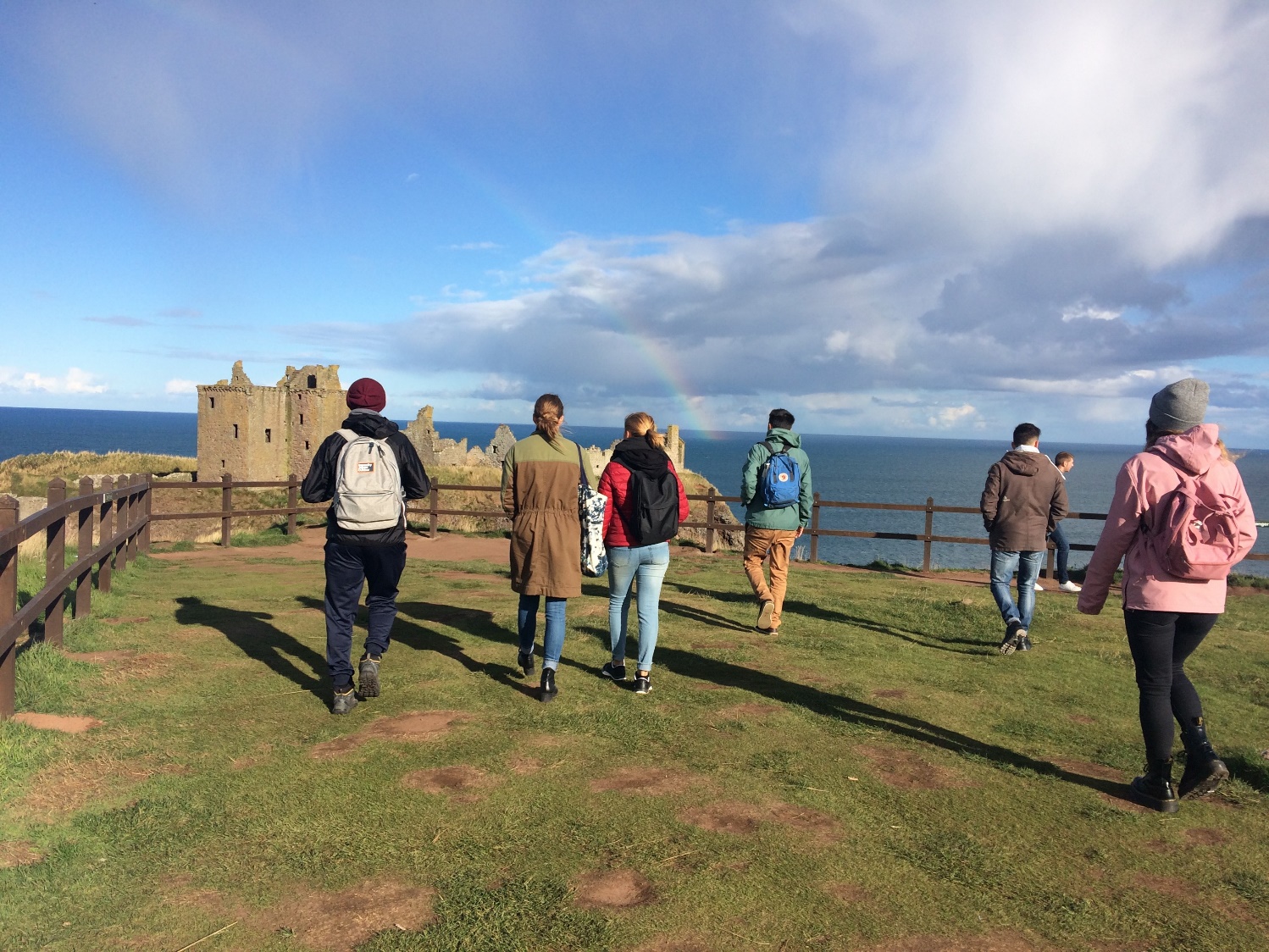 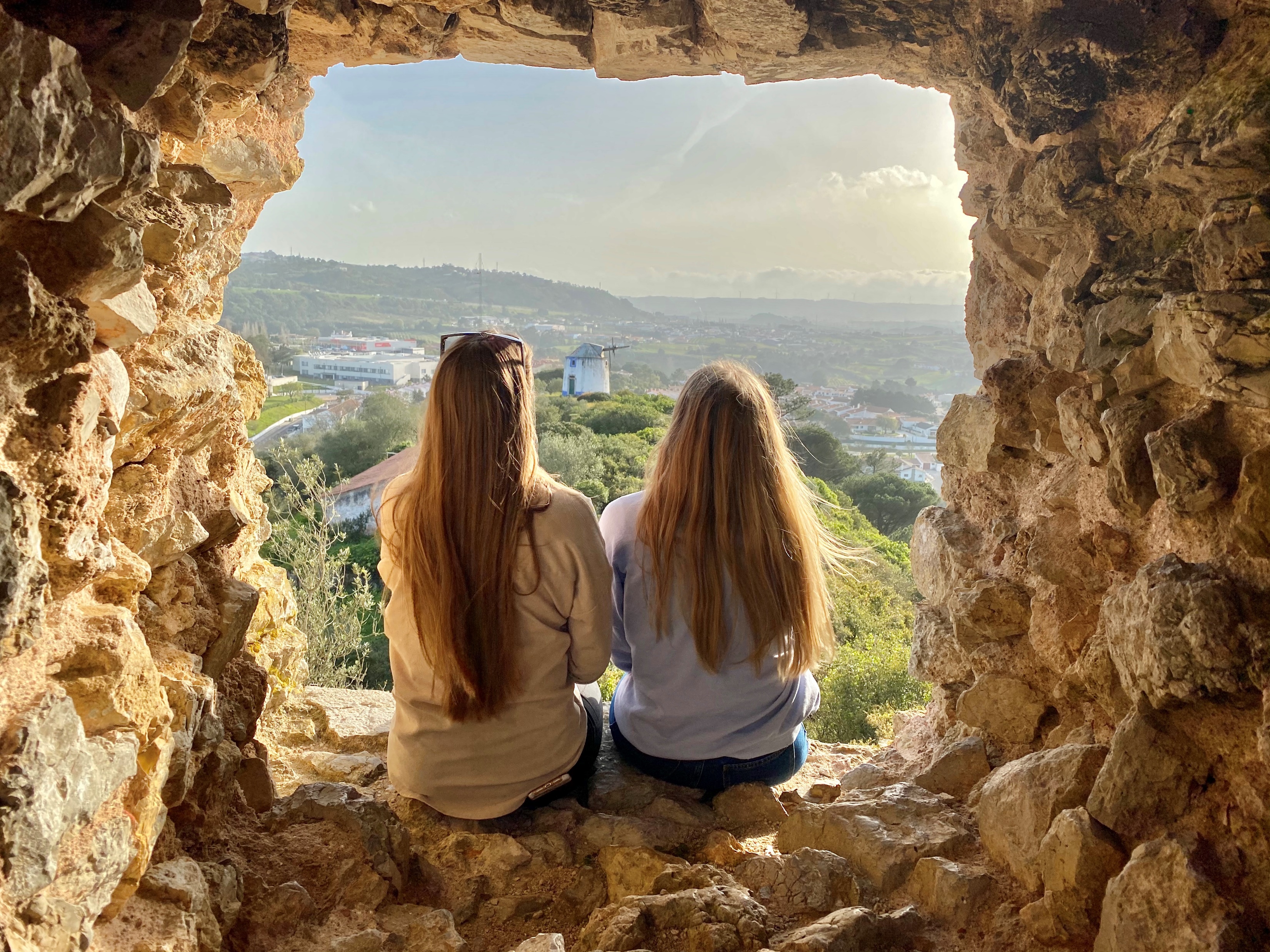 Foto: A. Berg, utveksling i Skottland
Informasjonsmøte om utveksling til EuropaHøsten 2025
Foto: C. Husevåg, utveksling i Portugal
[Speaker Notes: Vi tar opp, derfor er det fint om folk venter med spørsmål til slutten.]
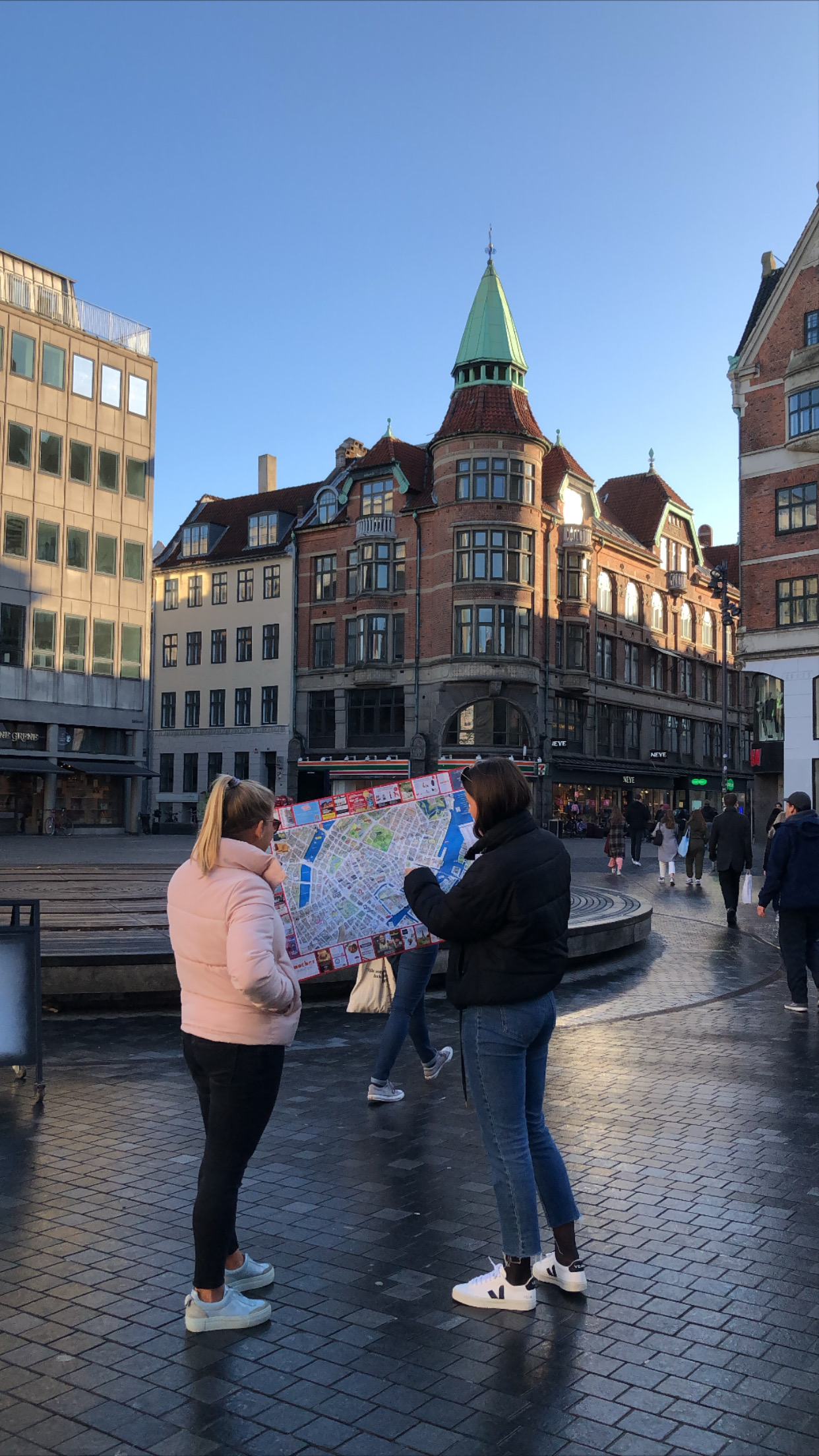 Hva skal vi snakke om i dag?
Språk
Lånekassen
Bolig
Pass og visum
Erasmus+
Forsikring
Semesterregistrering
Godkjenning
Sikkerhet og beredskap
Foto: H. Sævareid, utveksling i Danmark
Det viktigste
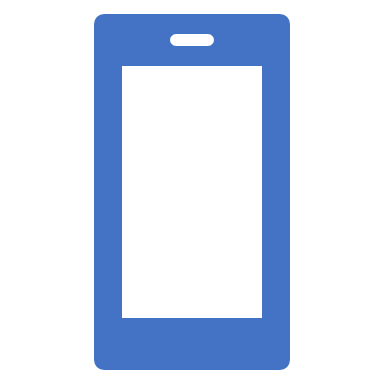 BRUK APPEN!
Språk
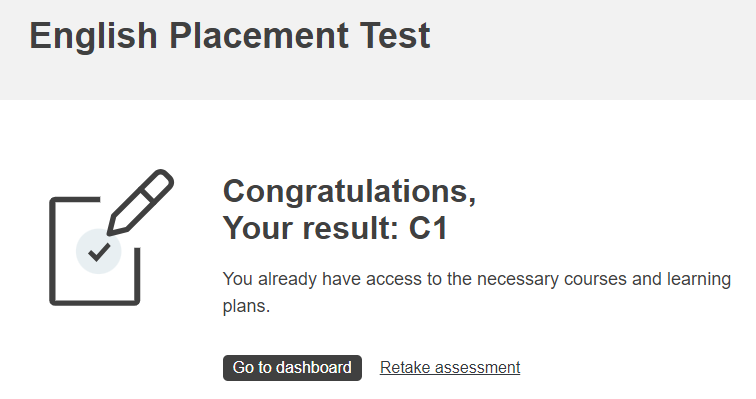 Sjeldent med språkkrav – men vi ser det mer hvert år

Online språktest og kurs (OLS) i undervisningsspråket før avreise – via EU Academy-portal

Språkkurs i vertslandet på over fire uker i forkant av oppholdet kan gi støtte fra Lånekassen dersom det er et ikke-engelskspråklige kurs
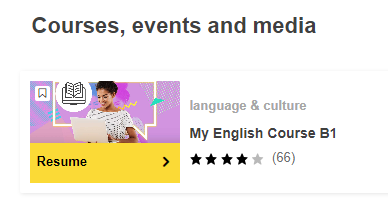 4
Skjermbilder fra EU Academy
[Speaker Notes: OLS = Online Language Support 
Språkkurs i vertslandet på over fire uker i forkant av oppholdet kan gi støtte fra Lånekassen dersom det er et ikke-engelskspråklig land.]
Lånekassen – hva?
Samme støtte som om du var hjemme. Både stipend og lån

Du får alt utbetalt i én utbetaling

Les mer og bruk Lånekassens egen kalkulator på nettsidene deres
https://lanekassen.no/nb-NO/stipend-og-lan/utland/utveksling-til-et-universitet-eller-en-hoyskole/
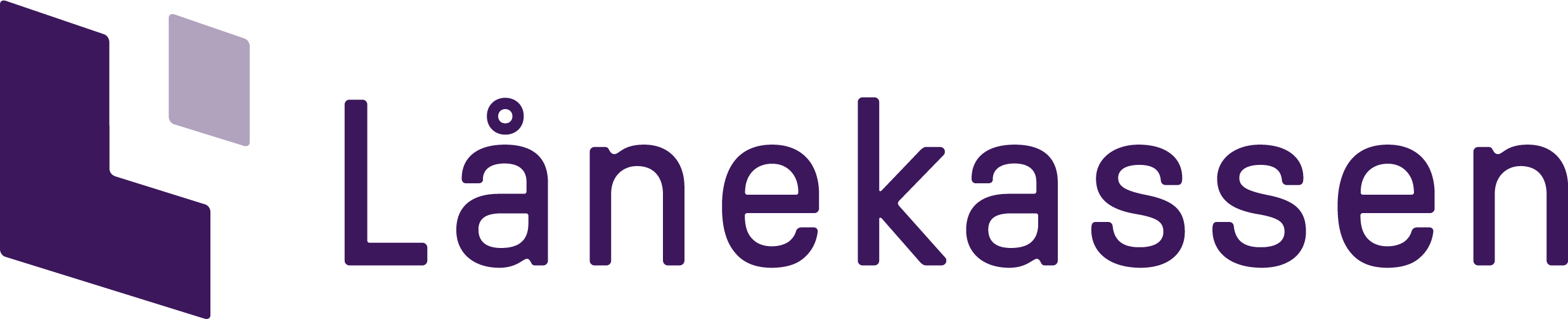 Lånekassen - hvordan
Alle som reiser på utveksling kan hente ut en «Foreløpig uttalelse om retten til støtte» fra Lånekassen: https://www.lanekassen.no/forelopiguttalelse/ 

Etter å ha gått videre fra den første siden og fylt ut informasjonen de ber om, genereres det en pdf som fungerer som dokumentasjon på at dere kan få støtte fra Lånekassen.
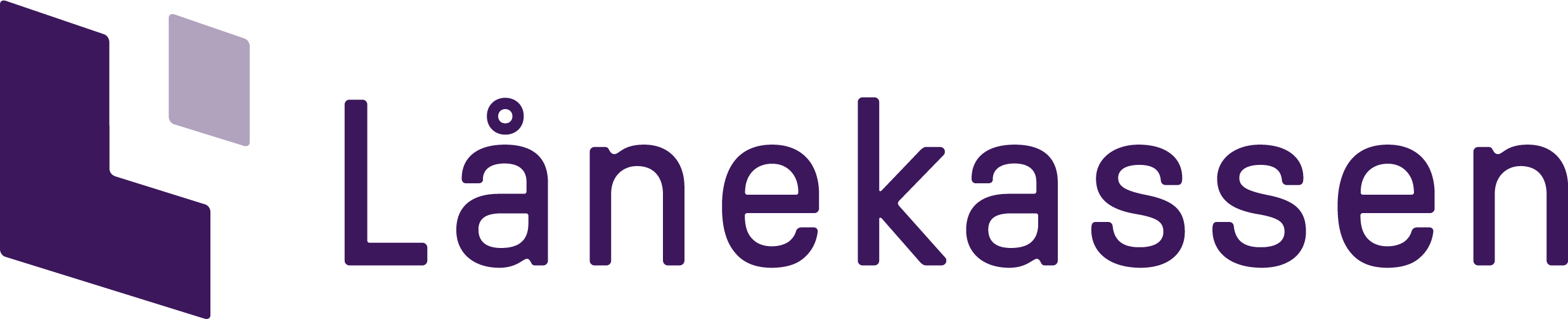 Hvordan søke om lån?
Søk elektronisk som vanlig, kryss av for at du skal på utveksling og at det ikke er skolepenger. Du trenger da ikke å levere flere vedlegg.

Husk å laste opp opptaksbrev i utvekslingsappen! Dette er lånekassen sitt «bevis» på at du skal på utveksling
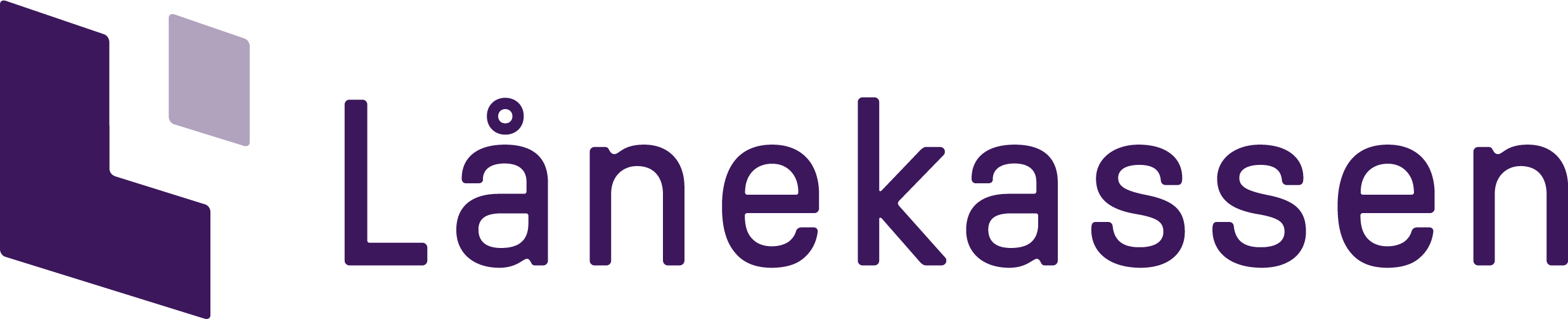 Bolig
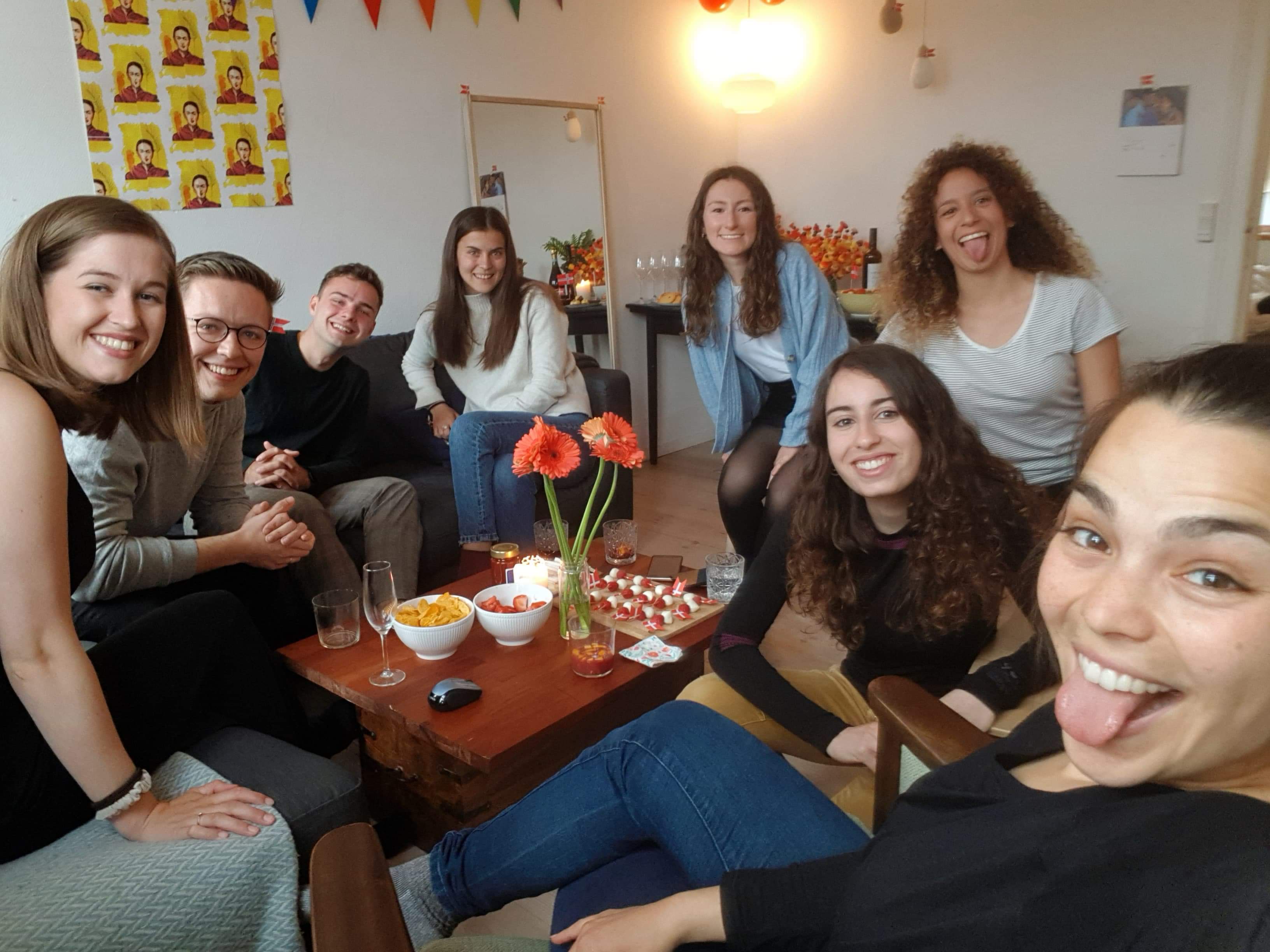 Du er selv ansvarlig for å skaffe deg bolig
De fleste universitetene tilbyr studenthybler
Du får informasjon om dette fra vertsinstitusjonen og søker selv
Skal du skaffe deg bolig privat?
Dra dit et par uker før og skaff deg da et midlertidig sted å bo (hotell, hostell, AirBnB)
Bestill visninger før du reiser
Aldri signer på noe eller betale noe uten å ha sett leiligheten
Foto: H. Solevåg, utveksling i Danmark
[Speaker Notes: De aller fleste studentene som drar på utveksling fra HVL skaffer seg bolig på egenhånd]
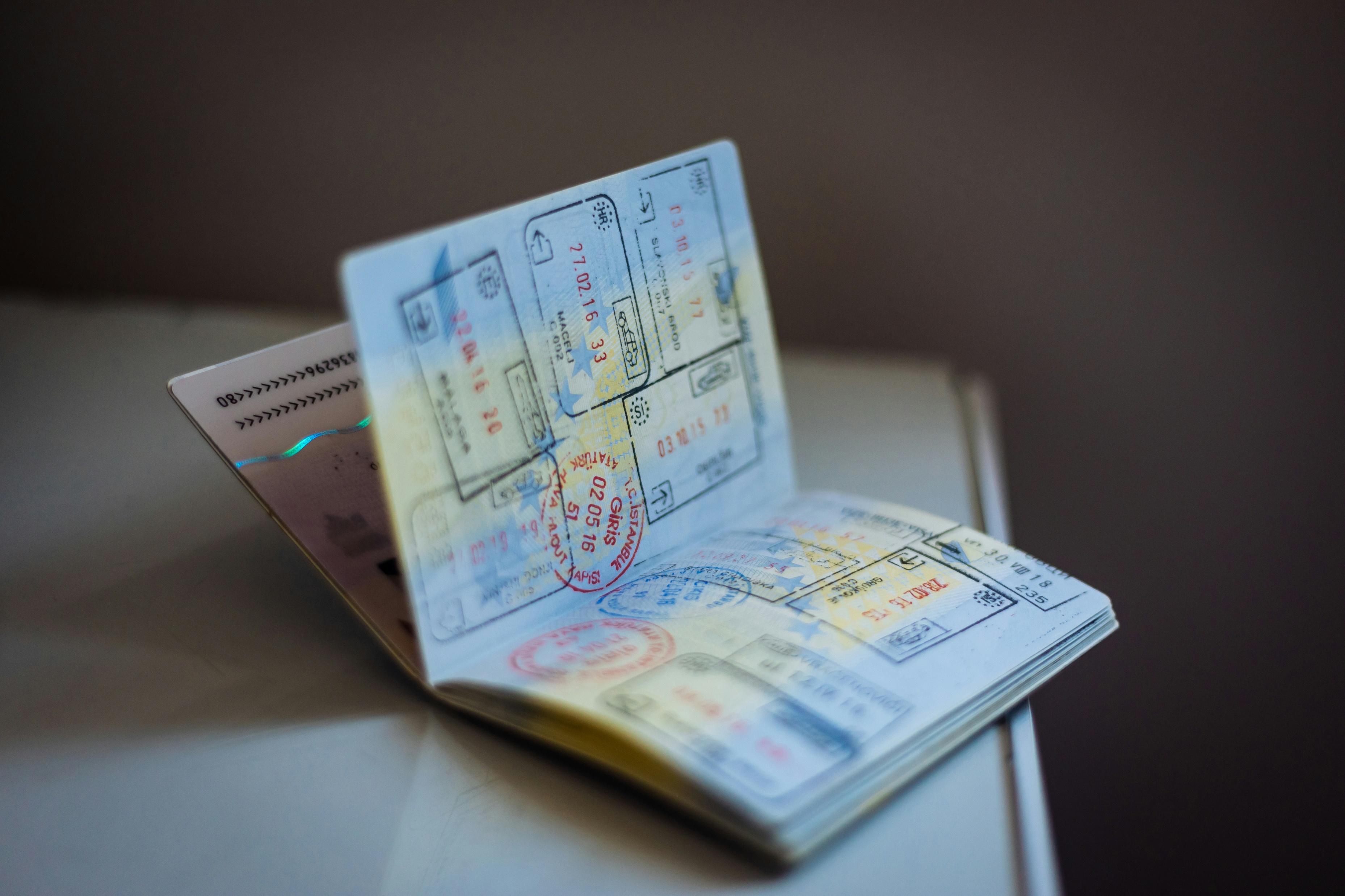 Pass
Sørg for at du har et pass som er gyldig til og med seks måneder etter hjemkomst
Bilde hentet fra Global Residence Index, Unsplash
[Speaker Notes: Photo by Global Residence Index on Unsplash]
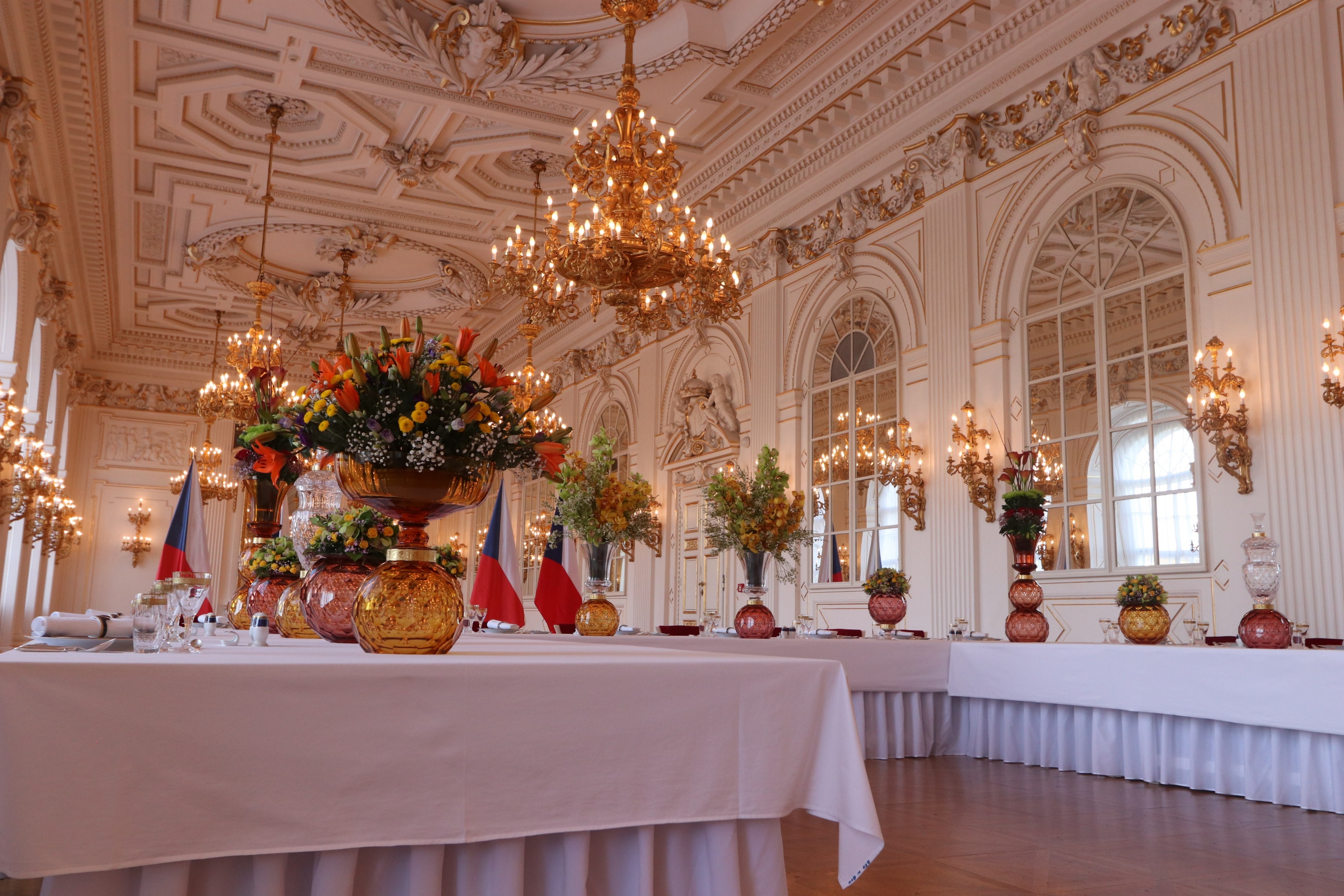 Stipend fra Erasmus+
Alle som skal på Erasmus+ utveksling slipper å betale skolepenger og kan få ekstrastipend fra EU 

Stipendsatser:
€ 470 pr måned for «lavkostland»
€ 530 pr måned for «høykostland» 


70 % av stipendet ved avreise og 30 % etter hjemkomst
Foto: M. Melkevik, utveksling i Tsjekkia
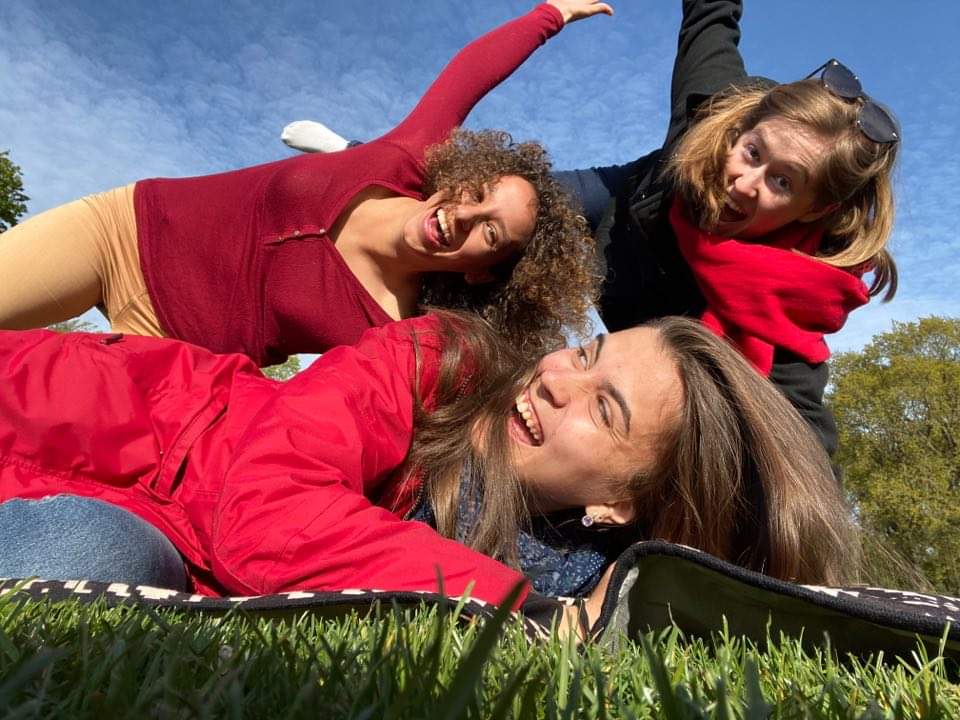 Foto: H. Solevåg, utveksling i Danmark
Erasmus+ Stipend: tilleggsstipend
https://www.hvl.no/erasmus
[Speaker Notes: Man kan få både praksis og underrepresenterte grupper
Omsorgsansvar: 
Yngre søskten, eldre familiemedlemmer, familiemedlemmer med alvorlig psykisk- /fysisk sjukdom, rusavhengighet
Kronisk: kan være adhd, lese- og skrivevansker osv
Førstegenerasjon: første i sin familie, der ingen andre i familien har fullført høyere utdanning
Urfolk og nasjonaleminoriteter: Samer, jøder, kvener/norskfinner, romani, skogfinner, rom]
Erasmus+ Stipend: før du reiser
For å første del av stipendet må du ha fullført og signert:
Online Learning Agreement (OLA) 
Digitalt eller papir (praksis)
Erasmus+ Grant Agreement 
Digitalt gjennom appen

Etter opptaksbrev er lastet opp, legger du inn nødvendig informasjon som bankkontonummer osv. 
Følg prosessen: 
HVLs utvekslingsapp
www.hvl.no/erasmus
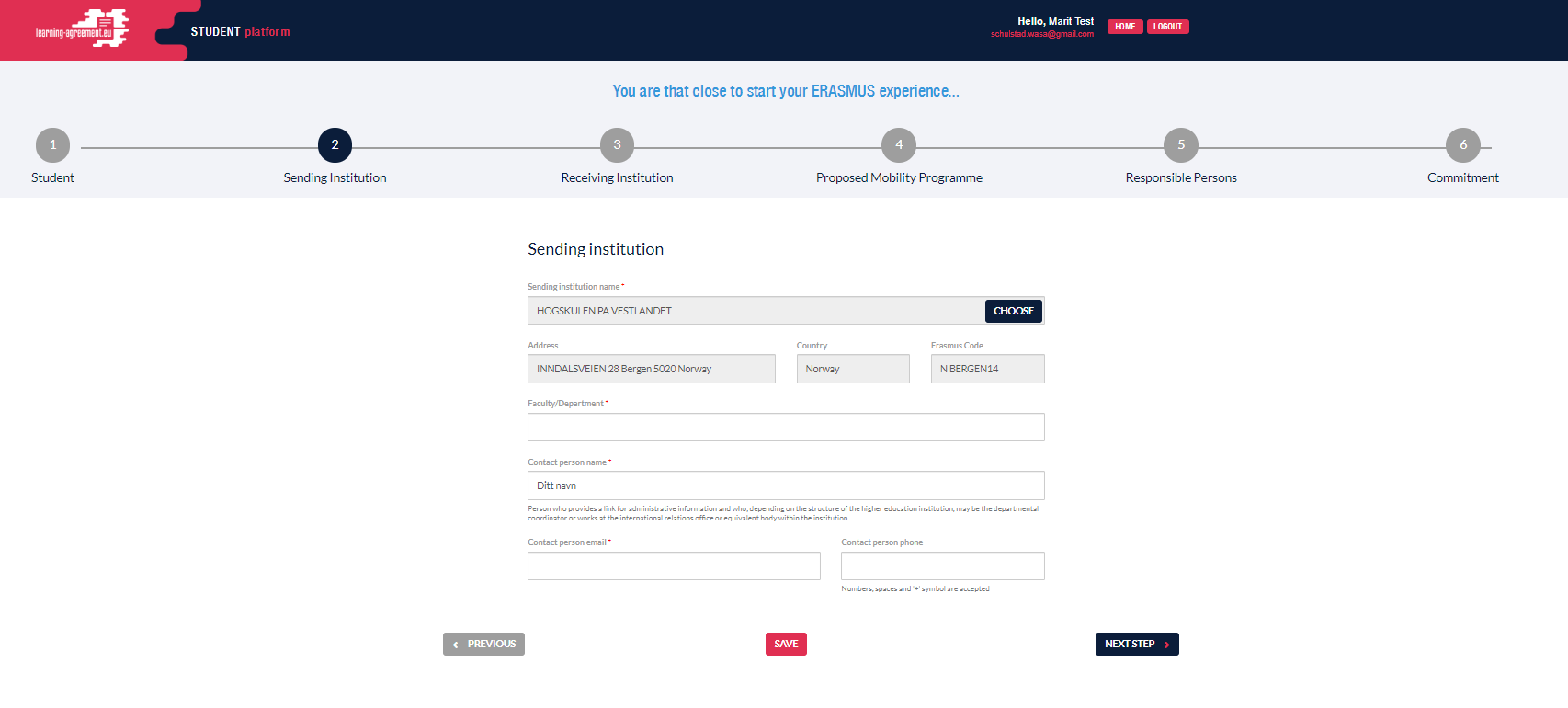 Skjermbilde fra Online Learning Agreement
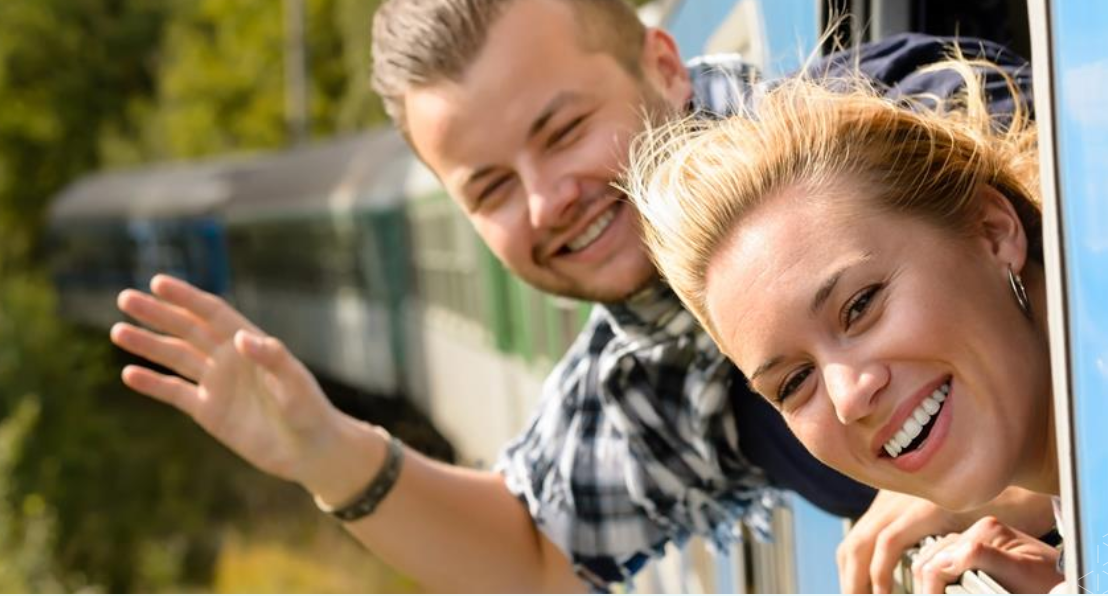 MILJØSTIPEND
3000 kroner fra HVL om du reiser miljøvennlig.

Gjelder til eller fra utveksling.

€50 ekstra fra Erasmus+

Les mer om vilkår på HVL sine nettsider om miljøstipend.
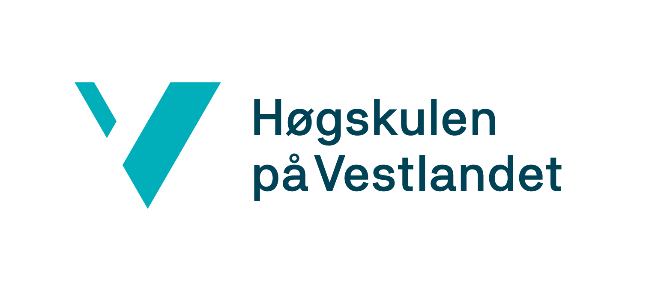 Erasmus+ Stipend: når du kommer hjem
For å få andre del av stipendet:
Levert Confirmation of Stay 
https://www.hvl.no/om/sentrale-dokument/skjema/confirmation-of-stay/ 
Levert Erasmus Mobility Report
Sendes automatisk på epost når hjemreise nærmer seg/kort tid etter avreise.
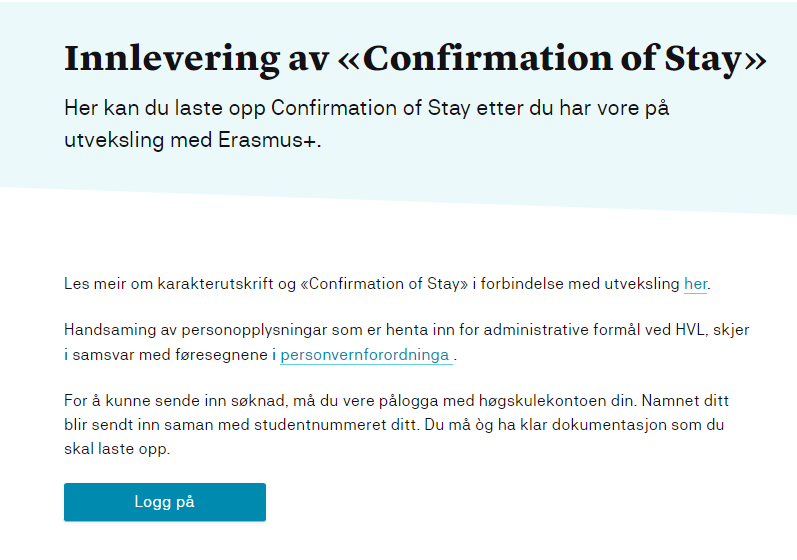 Registrering
Betal semesteravgift og registrer deg på nett innen september/februar
Bekreft studieplan, men ikke meld deg opp i emner
Unntak: der studieprogrammet har et «utvekslingsemne»
Kontakt studieveileder hvis du er usikker på hva som gjelder for ditt studieprogram

Ved avbrudd/forlenging av utenlandsopphold skal alltid AFII og studieprogrammet informeres
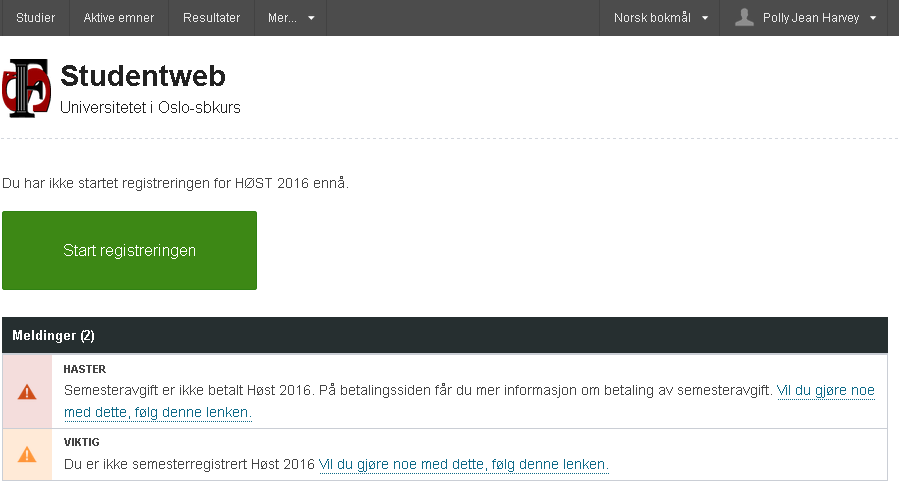 [Speaker Notes: Endelig godkjenning kan ta litt tid. Send tidlig. Studentene anbefales å være tålmodige
Siste punkt: Kan ikke hente karakterutskrift (for eksempel til arbeidsgiver) i studentweb, legg ved karakterutskrift fra vertsinstitusjon]
Utvekslingsplan
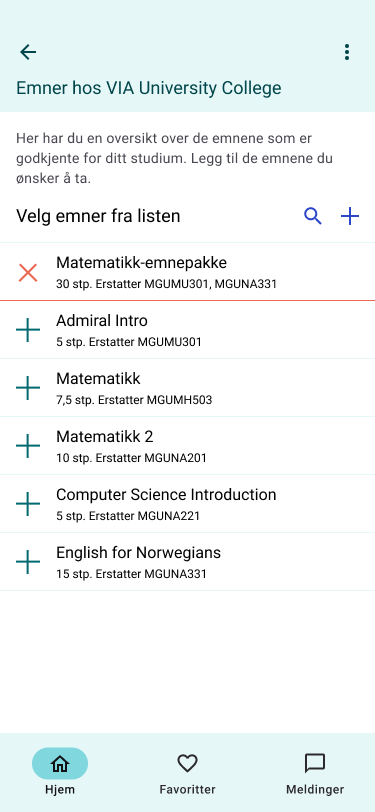 Forhåndsgodkjent utvekslingsplan i appen er utgangspunktet for å få oppholdet godkjent

Endring av fag skal ALLTID klareres med faglig kontaktperson for studieprogrammet først
Endre utvekslingsplan (app) og Learning Agreement/OLA
16
[Speaker Notes: Endelig godkjenning kan ta litt tid. Send tidlig. Studentene anbefales å være tålmodige
Siste punkt: Kan ikke hente karakterutskrift (for eksempel til arbeidsgiver) i studentweb, legg ved karakterutskrift fra vertsinstitusjon]
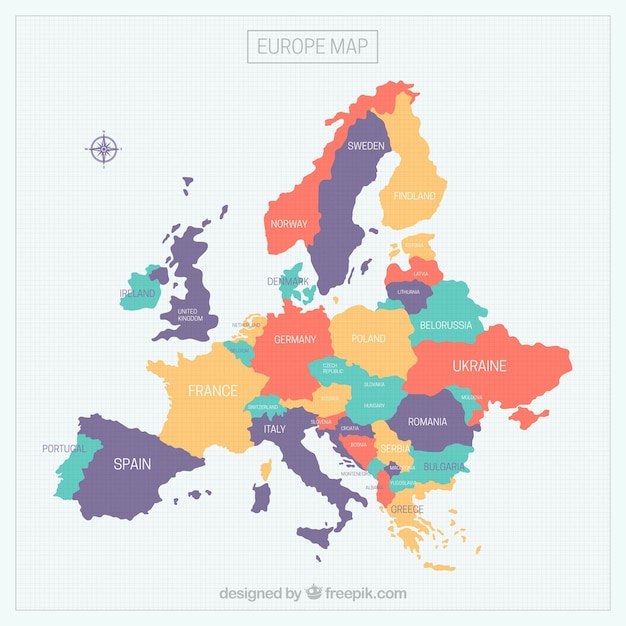 Godkjenning av fag
Lever inn karakterutskrift/praksisbekreftelse (HVL) på nett
Ditt ansvar å innhente karakterutskrift - undersøk hvordan du får tak i den ved vertsinstitusjonen
Lever inn Confirmation of Stay (HVL)
Godkjenningen vises først i vitnemålsportalen etter du har fått vitnemålet (etter endt utdanning)
Forberedelser
Studentreiseforsikring
Vaksiner
Sjekk ut hva som gjelder for deg og ta vaksiner i god tid.
Minoritet?
Undersøk om det finnes interessegrupper på universitetet, landet eller byen
Oppdater StudentWeb med semesteradresse og telefonnummer
Hold kontakt med familie
Hjelp til forberedelser på HVL sine nettsider: 
Ta gode valg på utveksling 
Finansiering, reise, helse og sikkerhet
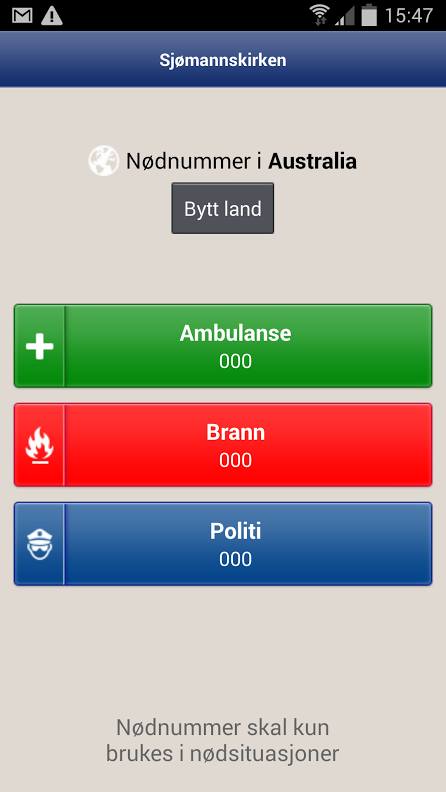 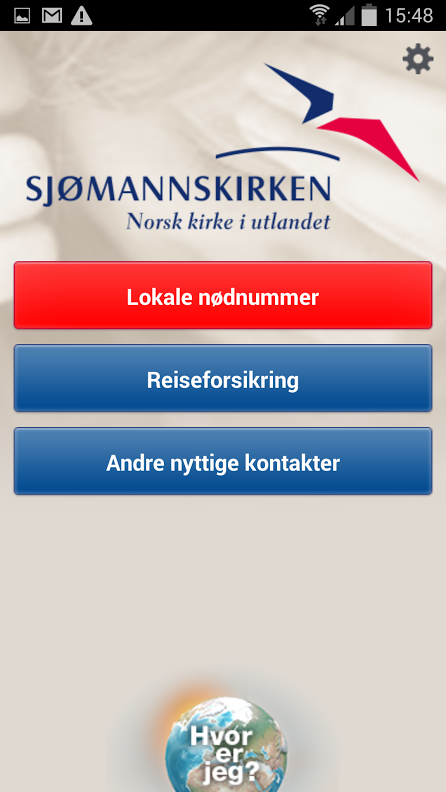 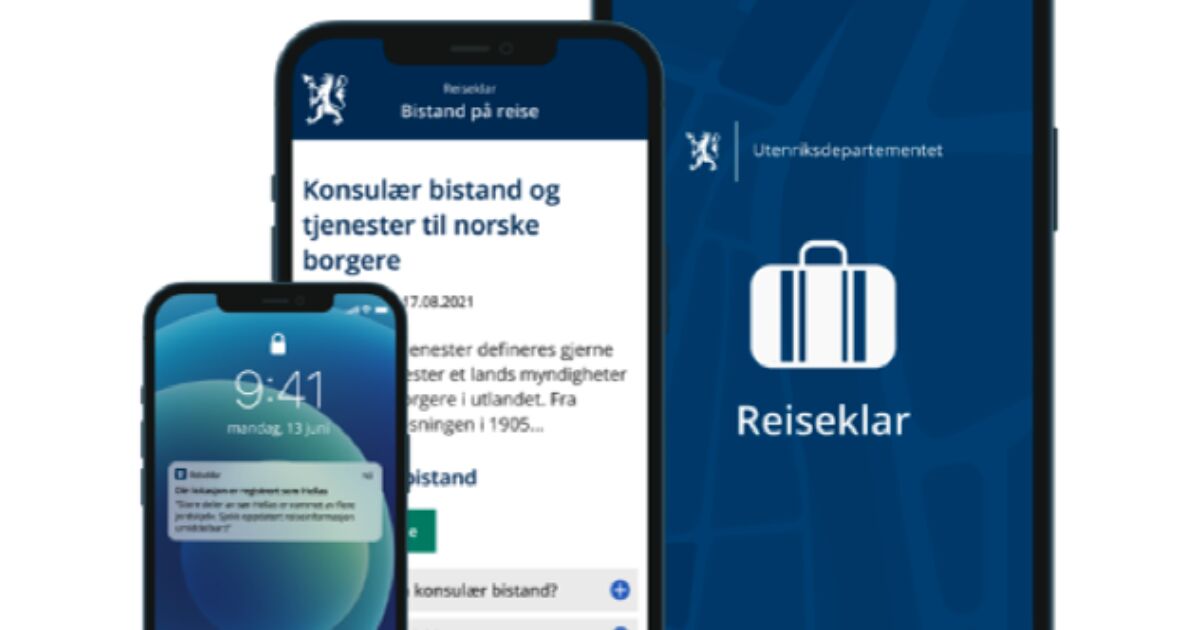 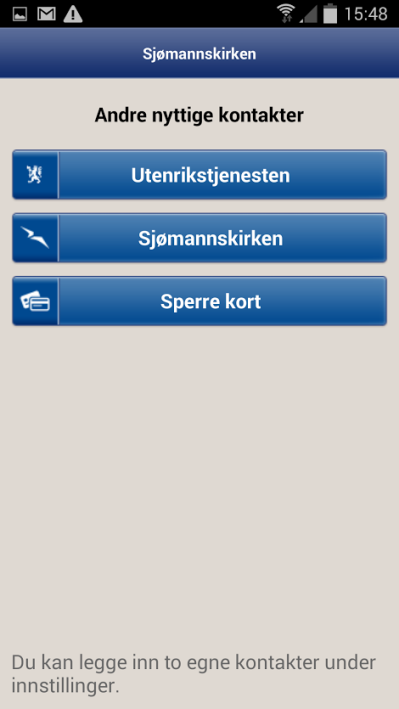 UDs app Reiseklar
Skjermbilde fra regjeringen.no
Sjømannskirkens app Nødnummer
HVL har beredskapsavtale med Sjømannskirken
[Speaker Notes: Sjømannskirken – kan kontaktes ved behov
App til iPhone, Android og Windows Phone
Gratis
Nyttig
Enkel å bruke]
Viktige epostadresser og telefonnumre
AFII: international@hvl.no  
HVLs sentralbord: +47 55 58 58 00
HVLs døgnåpne beredskapstelefon ved alvorlige hendelser: +47 48 11 07 00
Sjømannskirkens døgnåpne nødtelefon: +47 951 19 181
Hjelpetelefonen Mental Helse: +47 116 123 (www.sidetmedord.no)
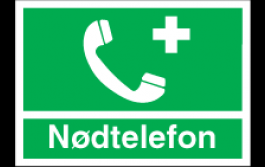 Sikkerhet - Tips
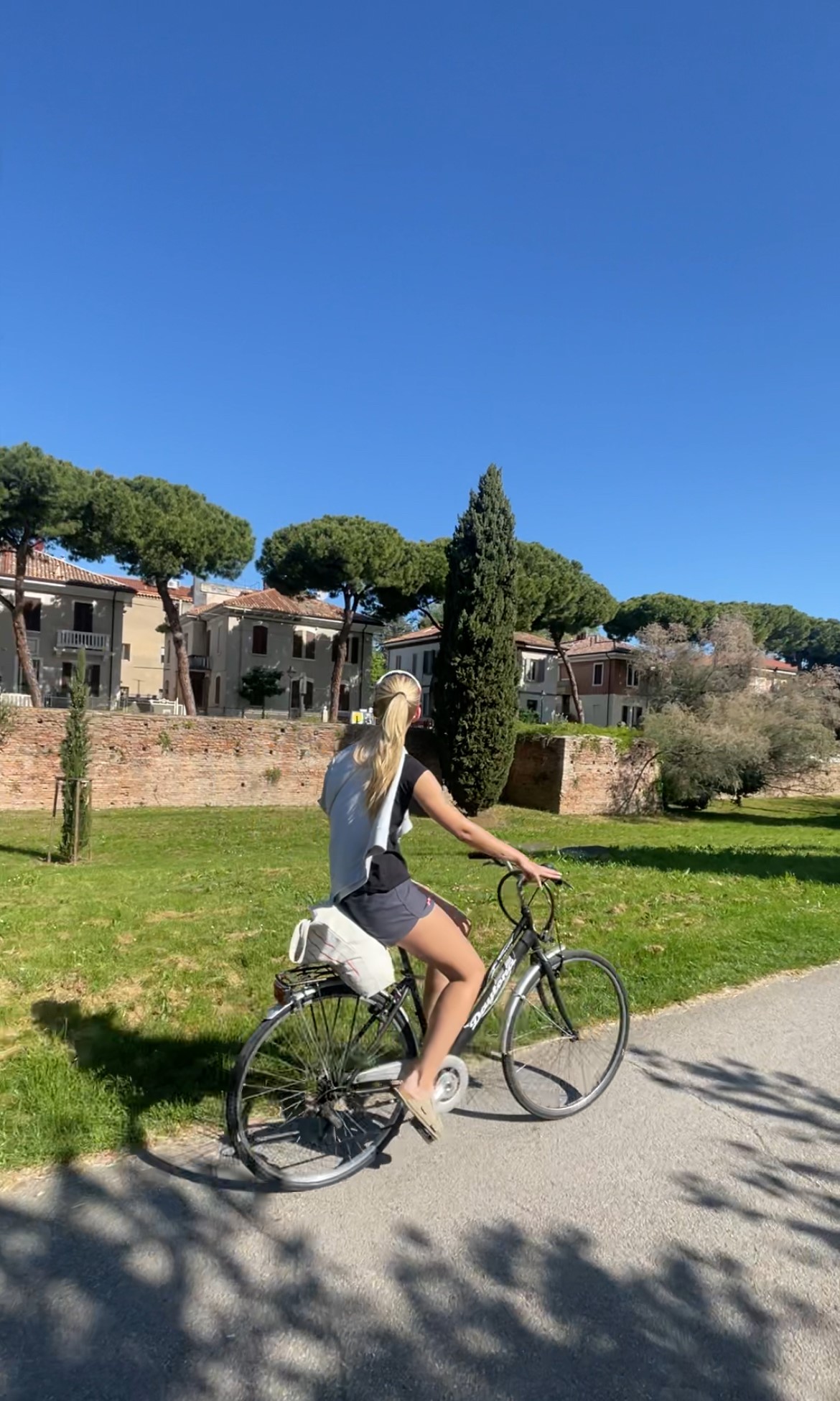 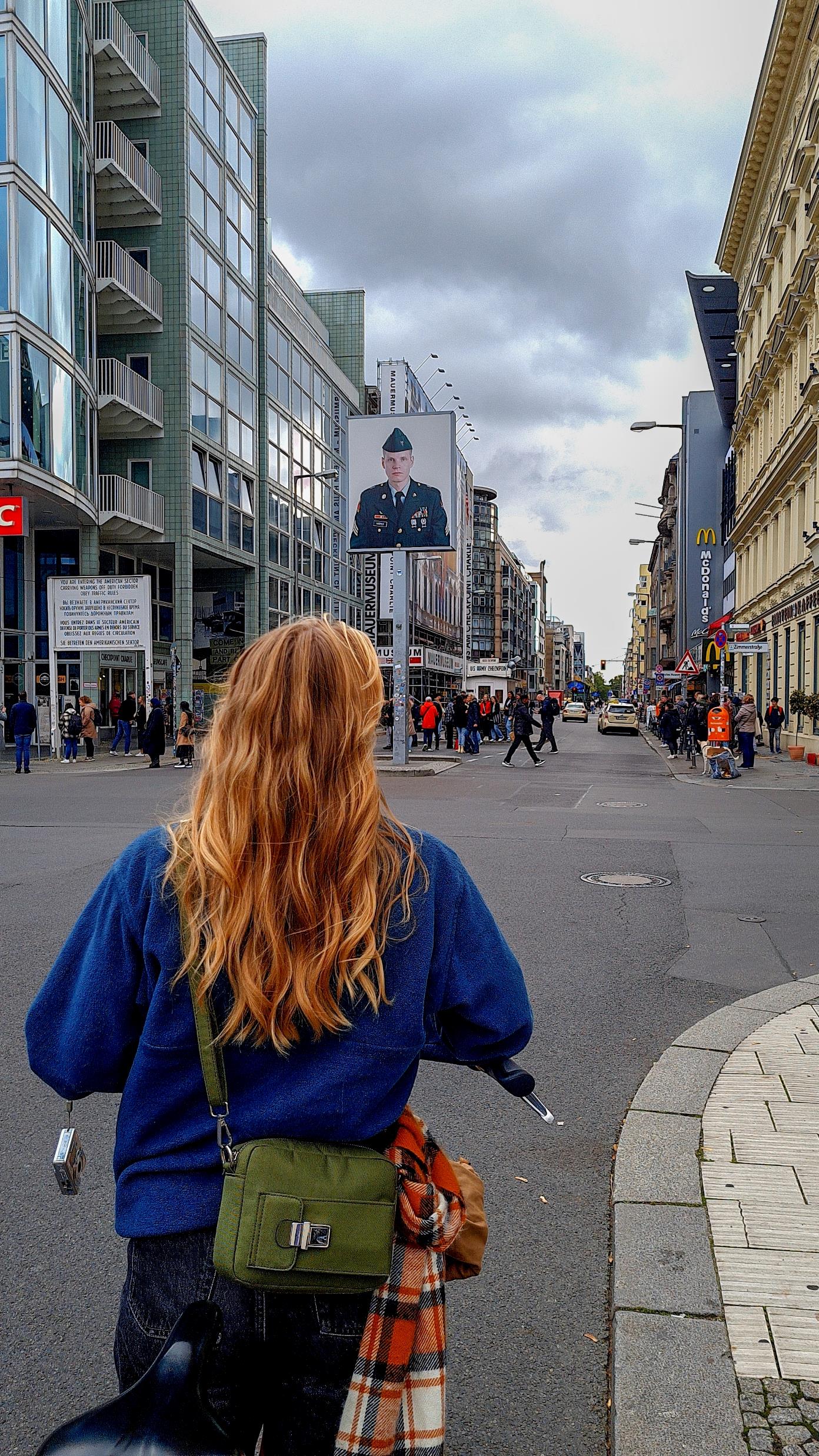 Følg lover og regler i vertslandet
Spør de lokale om råd
Hvor er det utrygt å ferdes
Hva koster ting (drosje, driks, etc)
Hva er vanlig oppførsel i forskjellige situasjoner (fest, forelesning, hjem fra byen, etter at det har blitt mørkt)
Ha samme tankesett om sikkerhet som du har hjemme.
F. eks: Sikkerhetsbelte i bil, hjelm når du sykler etc.
Vær bevisst på omgivelsene dine
www.sikresiden.no 
www.reiseregistrering.no
Foto: C. Apeland, utveksling i Italia
Foto fra Berlin: S. Madsen, utveksling i Danmark
Organisasjoner
ANSA
Erasmus Student Network
Meld deg inn i ANSA: www.ansa.no 
ANSA er en studentorganisasjon som bistår norske studenter i utlandet.
De har informasjon om land, forsikring og vaksiner.
Stiller med beredskapshjelp, sosialarbeider mm.
Studentreiseforsikring med innbakt ansvarsforsikring for helsefagstudenter
ANSA har mer å «stille opp med» dersom du er medlem enn hvis du ikke er det
Medlemsavgift: 50 kr per måned.
ANSA har lokallag i 27 såkalte ANSA-land. Se listen her.
I de fleste studentbyene i Europa
Nettverk av studenter som er på utveksling
Sosialt og sted å bli kjent med folk
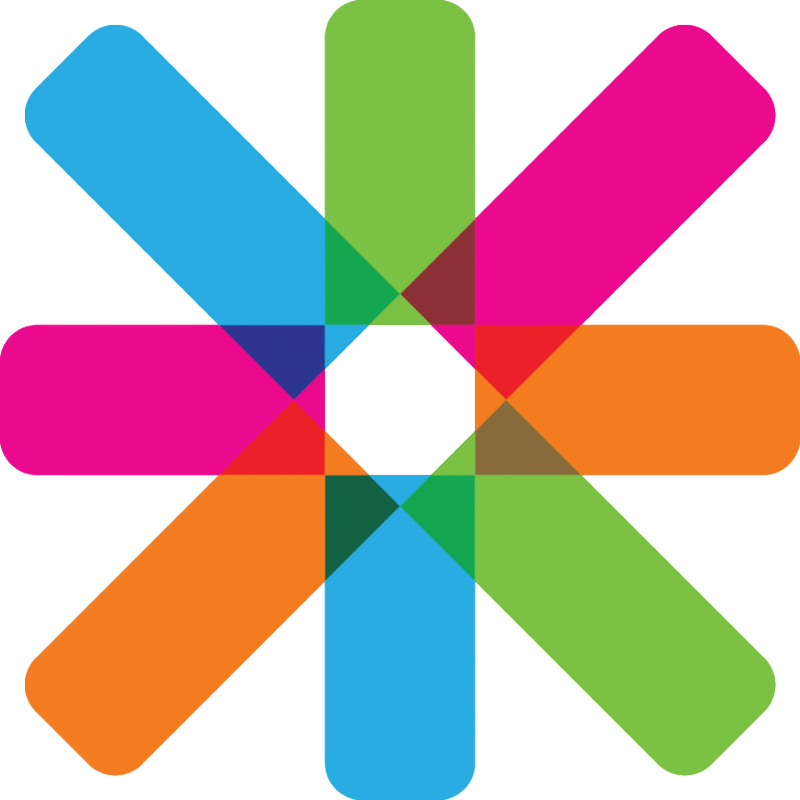 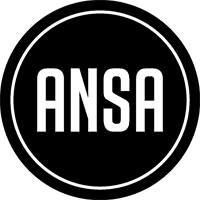 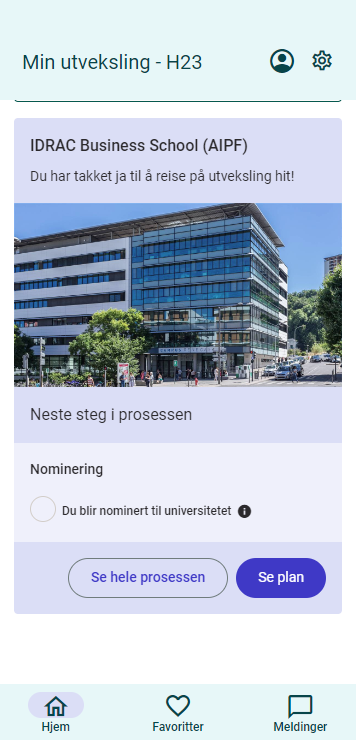 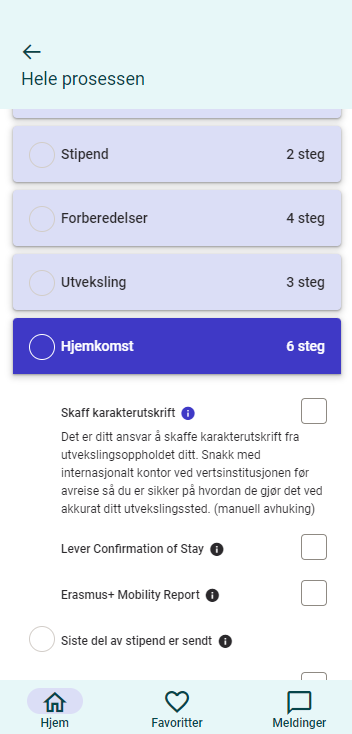 Hold deg oppdatert i appen
Avslutning
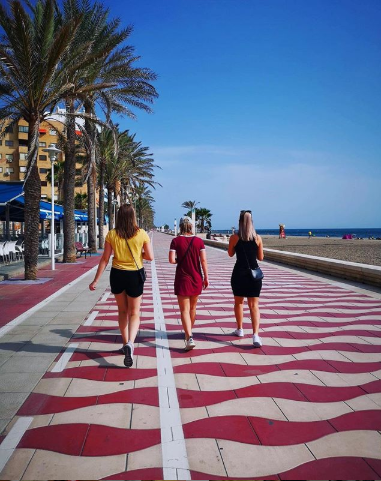 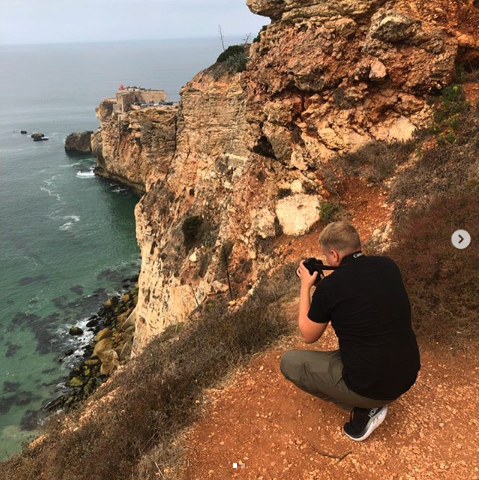 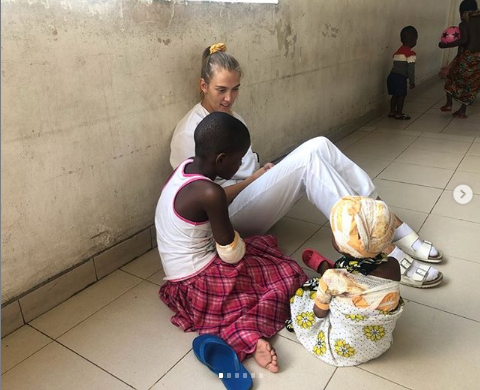 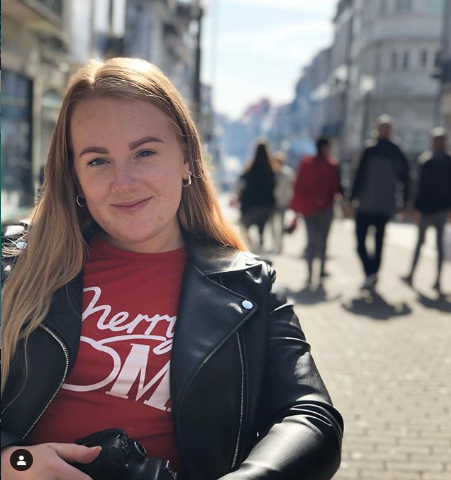 Følg oss på Instagram
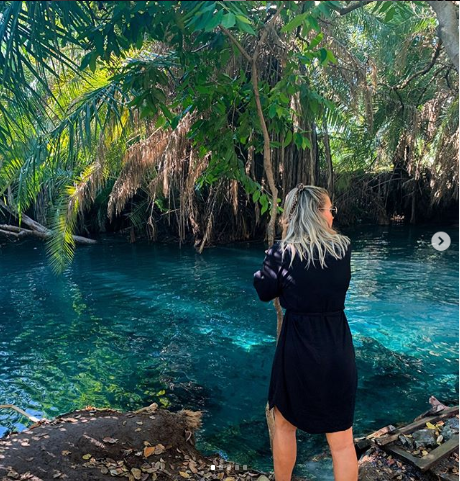 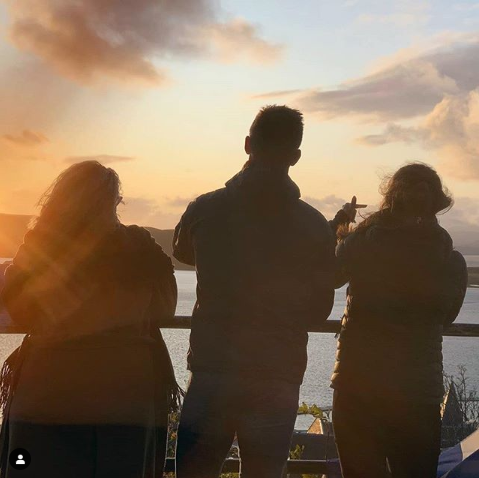 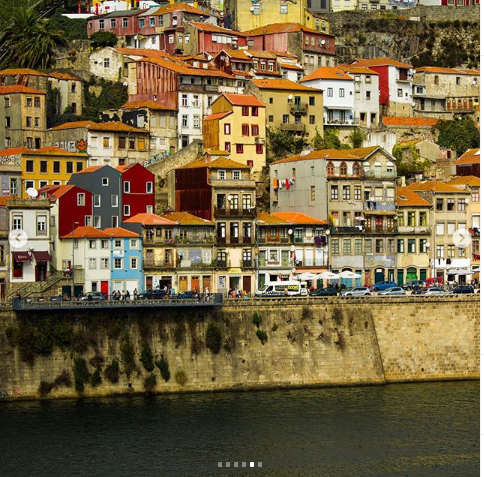 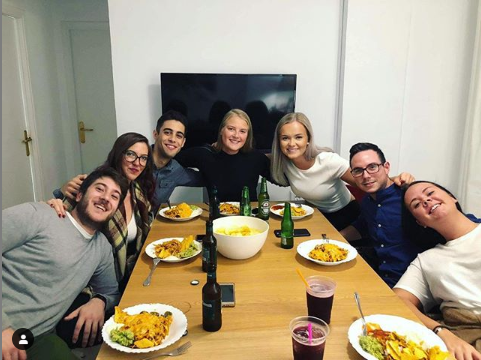 @hvlutveksling
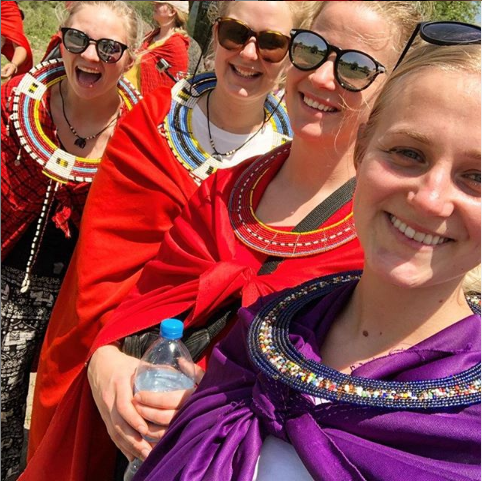 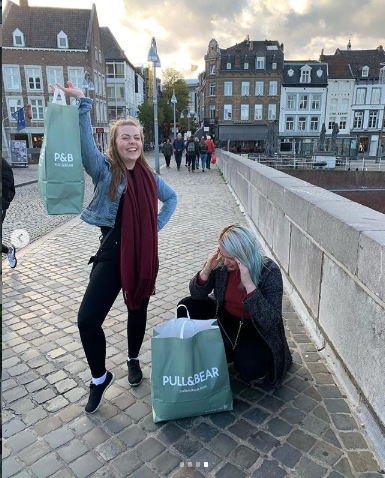 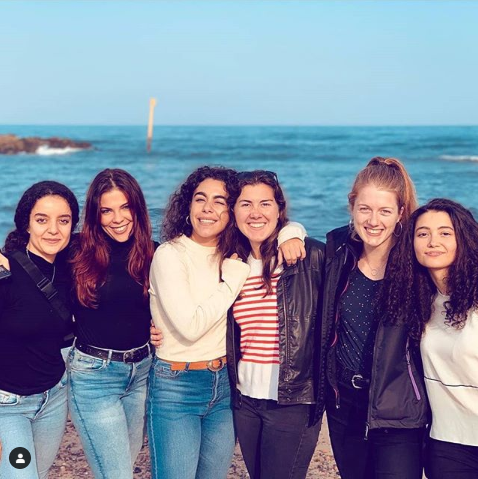 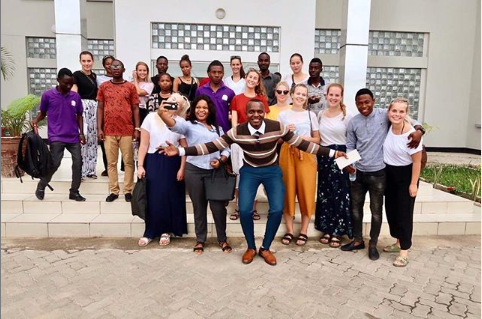